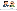 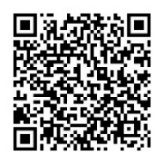 春のサークル体験見学会（4/14～5/30）
生楽館主催講座のアイデア募集
どなたでも参加できますよ！この機会にお気軽にどうぞ！
生楽館で一緒に講座を作りませんか？
　生楽館では、月に３～４回程度、様々な目的の主催講座を企画し、実施しています。
　前年度に引き続き、生楽館で主催講座を一緒に作っていただける方を募集します。
　「こんなこと教えられるよ」「こんなこと学びたいな」「仲間を募ってこんなことできないかな」を形にしてみませんか？
　募集案内をご覧の上、まずは生楽館窓口または電話でお問い合わせください。

＜募集案内＞
体験または見学を希望される方は、サークル名及び日時を電話か生楽館ホームページ（右上の二次元コード）にて、体験日の５日前までにお知らせください。
0
⓫
新・楽しい英会話
のぞみギター
フワレント
サークル
アンサンブルを中心に演奏しています。　　4月20日の桜コンサートの後は、
個人の演奏したい曲の練習になります。
初心者大歓迎！　気軽に英会話を始め　　ませんか？　テキストを使って会　話を中心に楽しんでいます。
お花が好きな方が、わきあいあいと楽しんでいます。
【体験日】期間中の毎週水曜日
　　　　　（4/30を除く）
　　【時間】10:00～12:00
　【場所】会議室2
【参加費】なし
【その他】見学のみ
【体験日】4/23(水)､5/7(水)､5/14(水)
　【時間】9:30～11:30
　　【場所】会議室３
　【参加費】なし
【持ち物】ギターがあれば持参
　　　　　弾きたい曲の楽譜も
【体験日】4/22(火)､5/13(火)､　　　　　　　5/20(火)
　　【時間】10:00～11:30
　【場所】会議室1
【参加費】なし
【持ち物】筆記用具
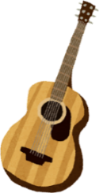 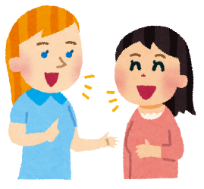 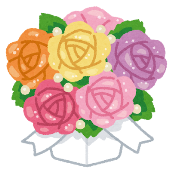 フランス語サークル
大人の書
万 葉 集
フランス語の会話（挨拶、国名、
職業、数等）。初心者大歓迎！
『万葉集』の本文・解説をまわし読みして楽しんでいます。
ペン字、書道（漢字、かな）
　　　　初心者OK
【体験日】4/24(木)､ 5/8(木)､　　　　　　5/22(木)
　　　【時間】13:30～15:00
　　【場所】会議室3
　【参加費】なし
【体験日】4/18(金)､5/16(金)
　　【時間】10:30～11:30
　　【場所】会議室２
　【参加費】100 円
【持ち物】書道用具が
　　　　　　あれば持参
【その他】当日参加もOK
【体験日】4/17(木)､5/1(木)､　　　　　5/15(木) 
　　　【時間】10:00～12:00
　　【場所】会議室3
　【参加費】なし
　【持ち物】筆記用具
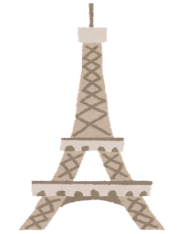 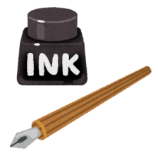 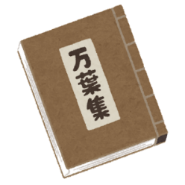 きのした
書道
健康麻雀のぞみ
スマート麻雀研究会
申込み・問合せ：のぞみがおか生楽館

　〒838-0107
　小郡市希みが丘5-2-17
　　  のぞみが丘小学校内
　　　TEL/FAX　0942-75-6607
　　　携帯　　　：080-7246-3061
硬筆、毛筆を全国の書道展に出品しています。
麻雀ゲームの見学、参加も可。
初心者コース有ります。
経験者大歓迎！
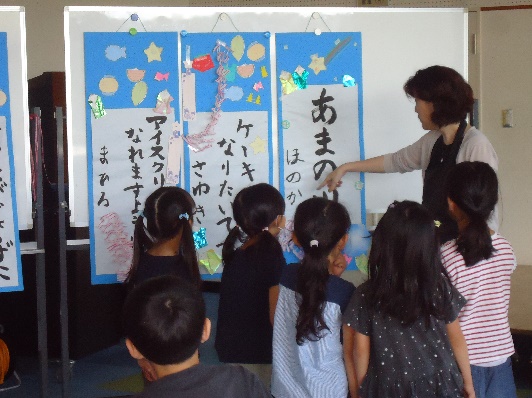 【体験日】期間中の毎週月曜、土曜　　　　　（5/3､5/5を除く）
　　【時間】13:00～15:30
　【場所】会議室２・３
　【参加費】100円　　　（ゲーム参加の場合）
【体験日】期間中の毎週金曜日
　　　【時間】13:00～17:00
　　【場所】会議室3
　【参加費】100円　　　　（ゲーム参加の場合）
【体験日】4/18(金) ､5/16(金)
 　　【時間】18:00～19:00
 　　【場所】会議室２
 　【参加費】100円
 【対象】年長～小学生　
 【持ち物】なし
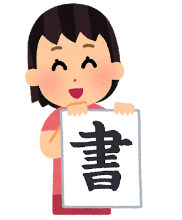 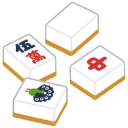 ご提案アイデアより、夏休みに1年生を対象とした「七夕かけじく作り」を実施しました。
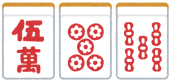 [Speaker Notes: パトロール]